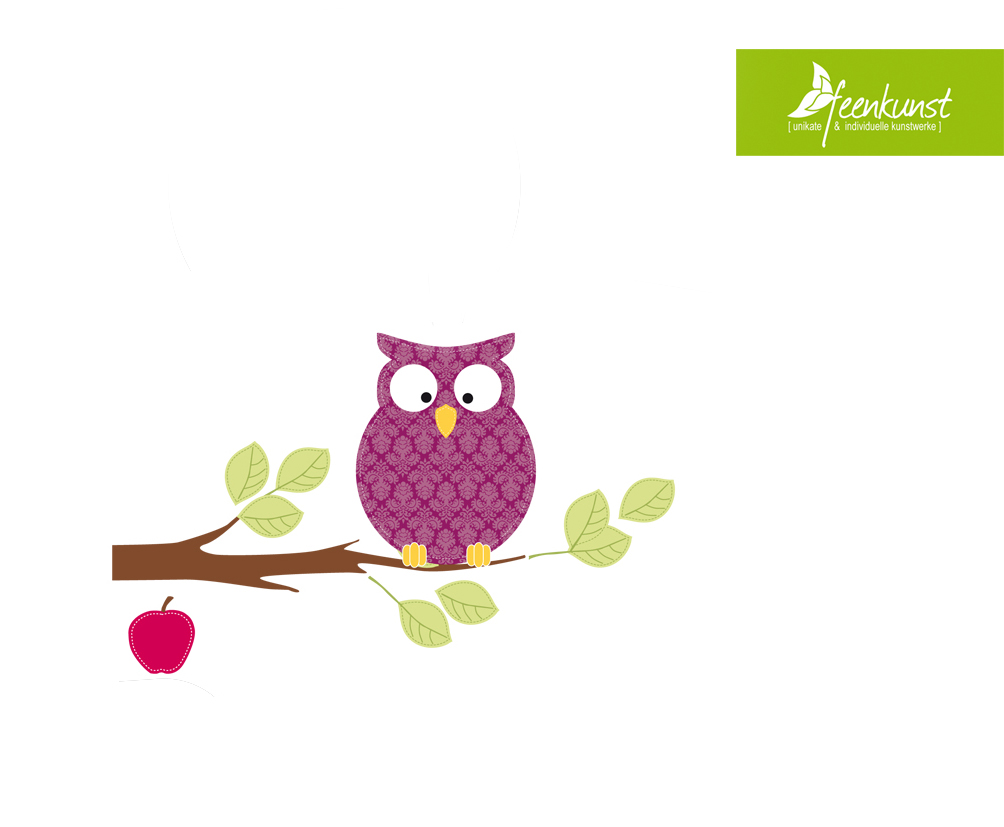 Essensplan
Essenwünsche
Einkaufsliste
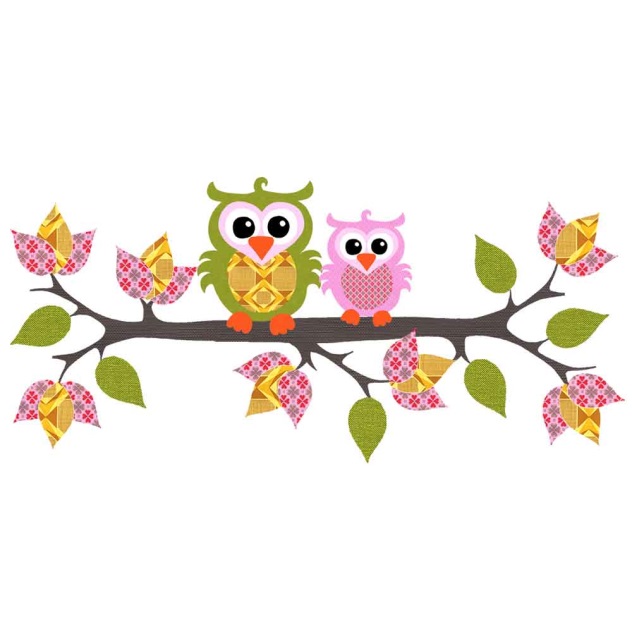